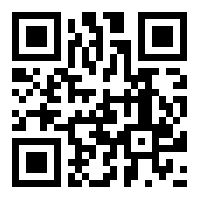 Resume Writing
"For this reason, since the day he heard about you, we have not stopped praying for you and asking God to fill you with knowledge of his will through all spiritual wisdom and understanding." – Colossians 1:9
1
March 2022
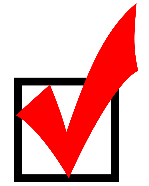 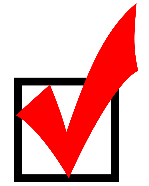 1-on-1 Coaching
2
March 2022
Agenda
Resume Guidelines
Types of Resumes
Cover Letters
3
March 2022
Resume Guidelines
4
March 2022
Applicant Tracking System (ATS)
Searches resumes for keywords & phrases
Eliminates 75% of applicants
5
March 2022
[Speaker Notes: ASK:  	When you apply for a job, who screens the resumes?
STATE	 Applicant Tracking Systems (ATS)
	ATS look for keywords and phrases that match the job description. The easier for the system to find those keywords, the more of a chance your resume will move on.
	HR Manager or Recruiter, HR clerk, Hiring manager,  Department assistant or receptionist who at first glance “triage” applicants. They discard those without cover letters, those without keywords that match the job description, those with typos, poor grammar, spelling errors, etc. which usually weeds out 75% of the applicants.
EMPHASIZE	Screener could be someone who does not understand the position and is just looking for key words.
	You have to make it as easy as possible for them to see that you match the qualifications.
	It is important that you modify your resumes for every position you apply for.  You are focusing it on the qualifications for that specific position.
	A screener will usually spend no more than 20 seconds scanning your resume looking for keywords or at the summary or most recent position.]
Recruiters & Hiring Managers
Recruiters spend an average of 6 seconds reviewing a resume
Looking for required skills and experience
May not read beyond first page
6
March 2022
[Speaker Notes: ASK:  	When you apply for a job, who screens the resumes?
STATE	 Applicant Tracking Systems (ATS)
	ATS look for keywords and phrases that match the job description. The easier for the system to find those keywords, the more of a chance your resume will move on.
	HR Manager or Recruiter, HR clerk, Hiring manager,  Department assistant or receptionist who at first glance “triage” applicants. They discard those without cover letters, those without keywords that match the job description, those with typos, poor grammar, spelling errors, etc. which usually weeds out 75% of the applicants.
EMPHASIZE	Screener could be someone who does not understand the position and is just looking for key words.
	You have to make it as easy as possible for them to see that you match the qualifications.
	It is important that you modify your resumes for every position you apply for.  You are focusing it on the qualifications for that specific position.
	A screener will usually spend no more than 20 seconds scanning your resume looking for keywords or at the summary or most recent position.]
General Guidelines
Create a “Master” resume
Customize for each position
Make job titles generic
Keep formatting to a minimum
Include full keywords & abbreviated versions
Two pages (can vary depending on position and experience)
Use varying “action verbs” for accomplishments
7
March 2022
[Speaker Notes: Some general resume guidelines include:
Master Resume create a very detailed resume to cut and paste information as you need it. This is a work document and not something you send out. 
Customizing your resume for each position you are applying for. Move important keyword to the top of the resume in the summary. Make sure the bulleted accomplishments are in the order that the screener will see them
Keep title generic. If your company had a special name for “Director of Sales” use the generic Director of Sales on your resume.
Keep formatting to a minimum. We’ll have more on this on the next slide, but remember, using different font styles and text sizes, italics, underlining, etc. can be more distractive then helpful
Include full keywords for acronyms.  Don’t’ ever assume that the reader of the resume knows what the acronym means. If you are using Sarbanes Oxley, then don’t just say SOX assuming everyone knows that that means. It’s safer to say Sarbanes Oxley and put SOX in parenthesis.
Resume lengths vary by position. There is a general guideline of two pages, but there are technical and legal resumes that go over two pages. Also, if you are trying to squeeze over ten years of experience and accomplishments in one page, you are doing yourself a great disservice. Start with at least two pages and let one of the volunteers review it and adjust where necessary
Action Verbs for your accomplishments using savings ($), improvement (%), etc. The website contains a document of action verbs that you can download for your use. Don’t use the same action verb for each bullet.]
General Format Guidelines
Summary at top
Past tense
Short position statement/summary
Two lines per accomplishment
Use years only (no months)
Standard paper
Standard fonts (Arial, Times New Roman, or similar)
Margins – standard 1” on every side
Resume Elements:
Your Name – Bold, 16+ font size
Headings – Bold,  14+ font size
Body – Normal (no bold), 10-12 font size
8
March 2022
[Speaker Notes: REVIEW	Guidelines

STATE	Your goal is to make it easy to read.]
Common Resume Problems
Spelling & Grammar Mistakes
Objective Statements
Professional History Beyond 10-12 years
Other items NOT to list:
Salary
General activities or hobbies
Dates that show age
References (on your resume)
9
March 2022
[Speaker Notes: Spelling and Grammar mistakes – Always have someone read and double check your resume before sending. Getting a second and third set of eyes other then your own.
Objective statement at the top – It is better to use a summary statement. Hiring managers don’t necessarily care about your objective. They are looking for what you can do for them.
Professional History should not go back more than 12 years. If you have transferable skills that you have not used in ten years, but they are still good, put them in the summary statement.
Salary – Never put salary on the resume and avoid talking about it for as long as you can in the process until an offer is put on the table.
General activities or hobbies should be avoided unless they are relevant to the position you are seeking.
Dates that show age should be avoided. No graduation dates unless you are a recent graduate. Unfortunately, age discrimination is out there.
References – There is no need to put “References Available Upon Request. The hiring manager knows that if he/she wants references, you will provide them if you want the position.]
Accomplishment Statements
Provide a short statement / summary for each position
List accomplishments in bullet point format
PAR format
2-4 per position
List results using numbers
Use action verbs
See reference document on the Career Coaching website: “Power Phrases to Build Your Resume”
10
March 2022
[Speaker Notes: STATE	Each position you’ve held needs to have a short statement identifying what the responsibilities of the position were. This short statement is not to be confused with the accomplishments
STATE	Under the position, list 2-4 bullet points of what you accomplished while in that position. You can follow the PAR format, which means Problem, Action, Result. State the problem, identify the action you took and then show the result of your actions.
ASK	Can you give me an example of a PAR statement from your resume?
ASK	The class if the statement can be improved and how.

STATE	Remember, each of your accomplishment statements is going to need a Power Story for when you are in the interview and you are asked to talk a bit more about a specific accomplishment.
STATE	It is important that accomplishment statements stand out and are not just generic statements. The more they show “above and beyond” accomplishments, the better.
STATE	If you have trouble remembering some of your accomplishments, you can call a co-worker or better yet, ask HR for your past performance reviews, customer letters, 360-degree feedbacks. You are entitled to copies of anything that you signed and performance reviews can give you some very good accomplishments.]
From: Personal Branding
Power Stories
A Power Story is a simple method to communicate an accomplishment using the PAR method
11
March 2022
[Speaker Notes: STATE:	Here are some examples of Power Stories that you will get from your accomplishments.

STATE:	By adding the problem that you faced, the accomplishment becomes a power story to the interviewer.

STATE:	Every accomplishment needs a power story.]
From: Personal Branding
Power Stories
A Power Story is a simply method to communicate an accomplishment using the PAR method
12
March 2022
[Speaker Notes: STATE:	Here are some examples of Power Stories that you will get from your accomplishments.

STATE:	By adding the problem that you faced, the accomplishment becomes a power story to the interviewer.

STATE:	Every accomplishment needs a power story.]
Activity: Developing PAR Statements
Choose one of the accomplishments below and rewrite it as a statement in PAR format:

You worked as the manager of a data entry group. During your time there, you made changes in the way data was processed. In keeping statistics, you noted that overall, the amount of data processed was 18% higher than the year before.
You worked in the customer service department for over 3 years providing annual contract renewals. During the “customer call back program” promotion, you became the top rep and won an award.
13
March 2022
[Speaker Notes: STATE	Let’s do a little resume exercise. Here are 2 descriptions of what you did in jobs.
STATE	Looking at the information, and using the information about creating PAR statements, I want you to choose 1 of the 2 statements and rewrite it using the PAR format .
STATE	Let’s take 5 minutes, to rewrite a statement.
DISCUSS	Findings]
Activity: Developing PAR Statements
You worked as the manger of a data entry group. During your time there, you made changes in the way data was processed. In keeping statistics, you noted that overall, the amount of data processed was 18% higher than the year before.

“Reorganized data entry department into functional processing units increasing the amount of data processed by 18%”
14
March 2022
[Speaker Notes: “Awarded “#1 Customer Service Rep” by increasing customer service contract renewals through a customer call back program.”]
Activity: Developing PAR Statements
You worked in the customer service department for over 3 years providing annual contract renewals. During the “customer call back program” promotion, you became the top rep and won an award.

“Awarded “#1 Customer Service Rep” by increasing customer service contract renewals through a customer call back program.”
15
March 2022
[Speaker Notes: “Awarded “#1 Customer Service Rep” by increasing customer service contract renewals through a customer call back program.”]
Types of Resumes
16
March 2022
Types of Resumes
Chronological
Functional
Combination
1-page Summary
17
March 2022
[Speaker Notes: STATE	Let’s look at the types of resumes
STATE	There’s Chronological, Functional Combined and 1 page
STATE	Chronological is generally accepted by HR professionals and hiring managers It shows your work history and accomplishments starting with you most recent job first.
STATE	There are some Issues with this type of resume
	It can actually provide too much information
	it allows the screener to make a decision without meeting you
STATE	Then there’s the Functional resume which is good if you are trying to change occupations or industries or if you have gaps in your employment history
STATE	The Issues with this type of resume are:
	Some hiring managers/ Human Resources may not like this format
	Can’t relate specific functions to specific companies that employed someone
STATE	Finally, there’s the Combination resume which is exactly what it sounds like, it combines both the chronological and functional resume types
STATE	The issues involved with this type are
	Sometimes takes up too much space and resume gets lengthy 
	May provide too much information that is used to exclude you
STATE	The type of resume you use is dependent upon your specific and unique situation.]
Chronological Resume Example
Roger L. Chapman
(303) 555-5555 | RLChapman@gmail.com
 
SUMMARY
Senior Executive with over twenty proactive and forward-thinking years of experience in a fast-paced industry for both public and private sectors – domestic and international.  Key competencies include all aspects of planning, administration and operations; profit/loss responsibility; excellent analytical, forecasting and strategic planning abilities.
18
March 2022
[Speaker Notes: STATE	Here’s an example of a Chronological style resume. As I stated, this type of resume lists your jobs, with most recent job first.

STATE	The Summary explains your Strengths and Key Skill Sets.  Be sure to review the words in the job posting and use them in your summary if you have that experience. 

STATE	This is an important section, so customize it for the specific job.]
Chronological Resume Example
PROFESSIONAL EXPERIENCE
MILLENNIUM TRANSPORTATION INTL.	     2008 - 2012
FLEET OPERATIONS MANAGER
Provided direction and leadership for this private transportation company including general management, strategic planning, profit/loss and business development.  Re-enforced company focus was “mensen gaan voor” (People Come First), meaning the employees, the client, and most importantly – the customer by concentrating on reducing rising costs, increasing ridership and improving service.
19
March 2022
[Speaker Notes: STATE	Next comes your most recent job. In this example, Roger’s last position was as Fleet Operations Manager with Millennium Transportation International corporation.

STATE	Under his last title, is a position statement from that position explaining the responsibilities of this position.]
Chronological Resume Example
Improved customer satisfaction within the first year. Independent research reported MTI was rated Highest in Customer Satisfaction in the Netherlands.
First to involve customers in service development and encourage customer input (introduced a User’s Council).
Combined separate transportation modes into one system for improved public transportation while achieving cost savings through consolidation.
Initiated driver training and safety programs that resulted in a loss ratio of ≤ 2% in 2007-2009 in a market traditionally difficult to secure insurance.
20
March 2022
[Speaker Notes: STATE	Next, under this position comes the “Key Achievements” or accomplishments/PAR statements.

STATE	Noticed that in this resume, certain “keywords” are highlighted to bring more attention to them as well as the results of the accomplishment.]
Chronological Resume Example
EDUCATION
Bachelor of Science in Business Administration, University of Phoenix
COMPUTER SKILLS
MS Office, MS Project/Visio, Quicken, QuickBooks, and various accounting and inventory management programs.
MILITARY SERVICE
U.S. Navy
21
March 2022
[Speaker Notes: STATE	Finally, after all of the positions are shown (remember, no more than 10-12 years of experience is necessary) you would list your education and any other information you think is pertinent that the hiring manager or screener to know]
Functional Resume Example
Harry F. O’Keefe
(949) 555-5555 | hokeefe@gmail.com
SUMMARY
Extensive experience in key account development, solution selling, and thorough knowledge of numerous sectors in the healthcare field, ranging from clinics and hospitals to drug manufacturers.  My primary functional experience and knowledge in sales and marketing, and the integration of these areas into account development and revenue growth.
22
March 2022
[Speaker Notes: STATE	The Functional style resume takes the same information about your work history and organizes it differently – instead of organizing by job, you organize the information by Function.

STATE	Summary is the same – Strengths & keys skill sets.

STATE	In this example, Harry has highlighted his key strengths and keywords.

STATE	You should modify the Summary and move the important keywords that are listed in the job description up front so that they are easily seen when scanning.]
Functional Resume Example
MARKETING
Designed national marketing program for Value Added Reseller (VAR) accounts, which generated over $19.5 million in sales and 11% year over year.
Pioneered, printed and mailed a newsletter that successfully re-introduced the company’s existing services and new services to over 15,000 potential clients with an 8% response rate.
Researched, analyzed and implemented a database/image repository at TransAmerica, Inc.  Electronically managed and tracked 1500 forms resulting in reducing obsolescence by 21%.
23
March 2022
[Speaker Notes: STATE	This type of resume puts the emphasis on what you have done instead of where you have done it.  You are emphasizing your skill sets and transferrable skills.
STATE	So for this example, Harry mentions his experience, skills and accomplishments under the function of Marketing.

STATE	It allows you to use portions of your background and group them by specific functions or disciplines.]
Functional Resume Example
SALES MANAGEMENT
Instrumental in achieving the “Outstanding Performance Club” award for the office and many internal accolades for generating over $ 7.5M in sales vs. a $4M quota.
Created a Target Account program that closed a three-year, $ 2.5M contract with Apria Healthcare, the first new major account in two years.
Directed and coordinated six sales representatives in using innovative ideas and cross-selling the full product mix which generated $1.35M in additional sales the first 15 months.
24
March 2022
[Speaker Notes: STATE	Next he lists his experience and accomplishments under the Sales Management Function and so on.]
Functional Resume Example
PROFESSIONAL EXPERIENCE
Minuteman Press – Irvine Sales & Marketing Manager	  2012 – 2016
Stratacom – Account Executive	   2008 – 2012
Standard Register Co. – Asst. Regional Sales Manager	2005 – 2008
EDUCATION
BS, Business Administration. Major in Marketing, San Diego State University
25
March 2022
[Speaker Notes: STATE	When the function experience is completed, the resume would contain the companies that you worked for with the dates you worked there.

STATE	Additionally, like the Chronological resume, you list your  education and any other pertinent information.]
Combination Resume Example
Cindy Manfield
(714) 555-5555 | cindy.manfield@gmail.com
QUALIFICATIONS
Process Engineering Professional with proven success innovating new processes which revolutionize business practices.  
 Developed and implemented cross-functional systems which resulted in an   80% increase in the multi-customer manufacturing process at Jazz Semiconductor, Inc.  
 Increased order processing 30% by analyzing, defining, and documenting an optimal customer order procedure.
26
March 2022
[Speaker Notes: STATE	The Combination resume places more emphasis on your Achievements and Accomplishments, but also emphasizes where you performed the accomplishments.

STATE	Summary is the same as the other two resumes listing strengths and keys skill sets.
STATE	In this example, Cindy named her Summary, “Qualifications” but it contains the same type of information.]
Combination Resume Example
CAREER ACCOMPLISHMENTS
At Jazz Semiconductor, reduced manufacturing process cycle time 20% and increased repeatability 50% through the creation of a project management database and 2 new effective and efficient manufacturing processes. 
Designed process documentation framework for the entire organization which resulted in ISO 9001 compliance certification.
Reduced internal software customizations by 90% through identification and elimination of unnecessary software functionalities, resulting in a $150,000 per year cost reduction for external technical support costs.
27
March 2022
[Speaker Notes: STATE	Next, you would add an achievements section where you list 3 – 5 key achievements that are relevant to the specific position you are applying for.  
STATE	Again, modify to match the job opening.  You can have 6-8 achievements and use the 3-5 that are most relevant for this specific job opportunity.

STATE	Remember, a good formula for writing these statements is to use the PAR format = Problem, Action, Result.]
Combination Resume Example
PROFESSIONAL EXPERIENCE
JAZZ SEMICONDUCTOR, INC.	2000 – Present
Quality Systems Engineer
Reinvigorated stalled project teams by regrouping team members to determine the problem scope, identifying the root cause problems, and redeploying resources.
Reduced process documentation time 50% by developing metrics and implementing reporting systems. 
Created and led training on problem solving, process documentation, database usage, and root cause analysis for all levels of the organization, including executive management.
28
March 2022
[Speaker Notes: STATE	After the achievements section, you would add a section very similar to the chronological resume where you would put the companies you worked for and other achievements associated with those positions.
STATE	Remember, the previous “achievements” section contains the most notable accomplishments and should be geared for the position you are seeking.

STATE	In this section, use the PAR formula as well to list the additional accomplishments.
STATE	Also remember to put the most recent company first, just like on the chronological resume.]
Combination Resume Example
EDUCATION
CALIFORNIA STATE POLYTECHNIC UNIVERSITY, Pomona, California - Bachelor of Science in Industrial Engineering, Minor in Total Quality Management
PROFESSIONAL AFFILIATIONS
American Society of Quality Section 0701:  Vice Chair, 2009-Present; Programs Committee, 2004-Present; Secretary, 2007-2009; Member 2001-Present.
In2In Thinking Network:  Marketing Director, 2009-Present; Planning Committee Member, 2008-Present.
29
March 2022
[Speaker Notes: STATE	As with the other types of resumes, at the end list your  education and any other pertinent information.]
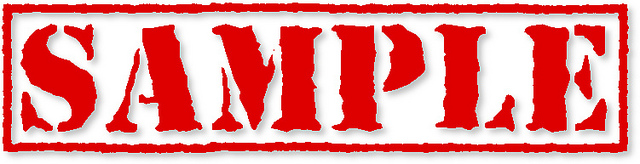 30
March 2022
[Speaker Notes: STATE	This is a sample of the way a resume should look.]
1-Page Summary
Ideal for changing industries
Used when corresponding directly with a hiring manager
Free form document
YOU are the product
States your personal attributes – leadership, creativity, problem solver, etc.
Highlights accomplishments and expertise
31
March 2022
[Speaker Notes: STATE: A biography can also be graphic in appearance. Components of a biography should emphasize:

SKILLS – Are typically transferable and represent value to almost every employer. Such skills include sales, customer service, organizational skills, multi-tasking, etc. Other skills that may or may not be transferable can also be provided. They typically include technical, or learned skills, such as operating a lathe, MS Word, CAD, driving a forklift, etc.

EXPERIENCE - Your experience should include highlights of your career that are represented by accomplishment statements. Use the “PAR” approach (problem, action, result) to define those accomplishments, and try to quantify them as much as possible. 

EXPERTISE - Your expertise represents your specialized skill sets. A skill is a learned ability. A skill set is a collection of abilities to perform a particular function; in other words your “expertness.” Examples would be Project Management, Risk Assessment, Cooking, etc. 

PERSONALITY - Your PERSONALITY refers to how you perceive yourself as well as how you’re perceived by others. Those traits and characteristics may include your creativity, intuitiveness, leadership ability, integrity, maturity, and the ethical and professional approach you bring to your work, etc. 

The blend of your Skills, Experience, Expertise and Personality represent the VALUE you bring to an organization]
Activity: Resume Review
Using the general guidelines, general formatting, and accomplishment statement guidelines we’ve discussed – review a resume from someone in the class or the sample in the handouts:
Identify keywords
Check general formatting
Review accomplishment statements
32
March 2022
[Speaker Notes: STATE	Let’s do a little resume exercise. If you have a resume, give it to the person next to you. If you don’t have a resume, use the one in the handouts.
STATE	Looking at the resume, and using the information about the general guidelines, formatting, position and accomplishment statements, I want you to review this resume and highlight or make notes pertaining to what you think is good and what you think could use some improvement.
STATE	Let’s take 1 minute, which is longer than you would get at an initial scan.
DISCUSS	Findings]
How well does the resume match to the job description?
Identify any problems with the resume
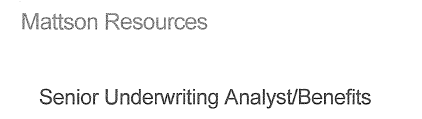 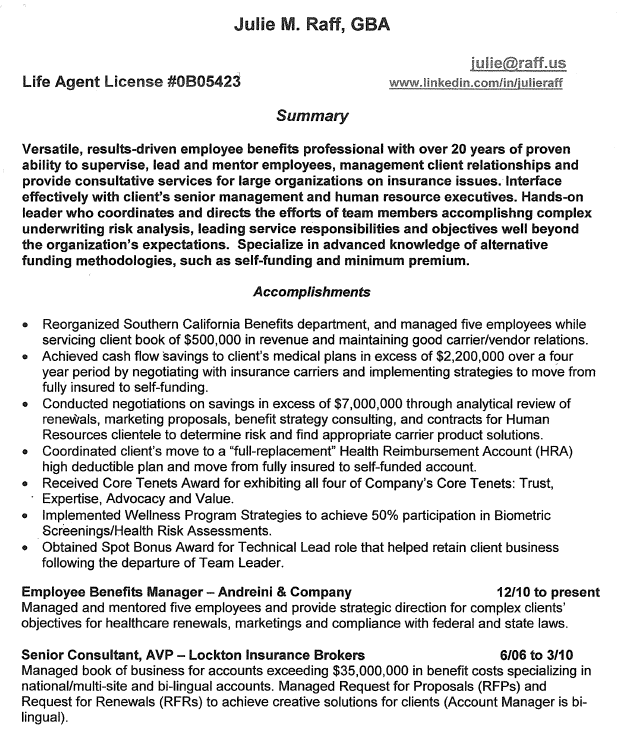 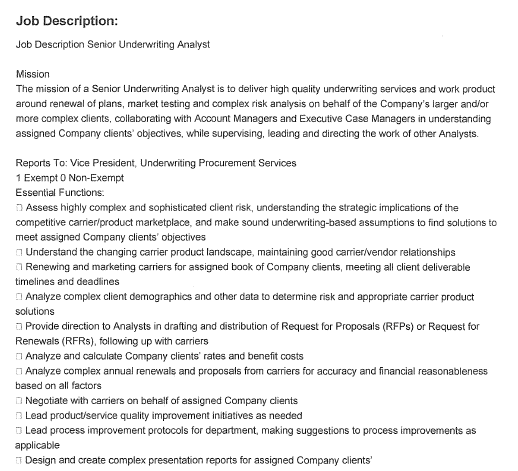 33
March 2022
[Speaker Notes: REVIEW	Guidelines

STATE	Your goal is to make it easy to read.]
Cover Letters
34
March 2022
Why Use a Cover Letter?
Another way to show your value and interest in the company
Demonstrate your communication skills
Fill in gaps in your resume
Market your transferable skills
Personalize your message
Decision makers read compelling cover letters
35
March 2022
[Speaker Notes: STATE	There are arguments about whether you should or shouldn’t use a cover letter when applying for positions. Our recommendation at the ministry is that you should and here are the reasons why.
	It provides another way for you to highlight your skills and if done right, you can show you are qualified for a specific position even before the screener or hiring manager gets to your resume.
	A well written cover letter shows your communication skills.
	It offers an opportunity to explain gaps in your resume.
	It’s way to market your transferable skills which you may not get a chance to adequately do in your resume.
	It gives you the opportunity to utilize additional keywords from the job description.
	It gives you the opportunity to more personalize your message to the scanner or hiring manager..
	
STATE	Finally, some decision makers get a lot from the cover letter and makes them want to go to your resume.]
Cover Letter Basics
Opening Paragraph - Introduce Yourself
List job requirements - Left Side
List your qualifications that meet job requirements -Right Side
Closing Paragraph - Let them know you are looking forward to solving their problem
36
March 2022
[Speaker Notes: STATE	You can find many cover letter samples online and different people have different preferences on which ones they would recommend.
STATE	The one that we recommend takes the job requirements and emphasizes that you have the skills and qualifications that match those job requirements.
STATE	Basically, you start with an opening paragraph introducing yourself and the position you are applying for. 
	Then you list 4-6 of the most important job requirements that you can get from the job description on the left side of the letter.
	Then, you list your qualifications or how you meet or exceed each of the job requirements on the right side of the letter.
	Finally, close the letter with a paragraph showing your interest and containing your contact information.
STATE	Remember, you are trying to make it easy for the Screener and Hiring Manager to see that you are a good fit for the position opening.
STATE	Let’s look at an example.]
Cover Letter Example
Ms. Stacy Canyon 
Charter Communications
Human Resources
4781 Irwindale Avenue
Irwindale, CA 91706
 
Ref: Senior Human Resources Generalist (24703911)
 
Dear HR or Hiring Manager:
 
I am contacting you to express my interest in pursuing the position of Senior Human Resources Generalist.  Since the position appears to be an excellent match for my related skills and areas of expertise, I have enclosed my resume along with a one-page summary of my background. As you can see from my information, I have significant experience in in human resources and would like to point out how my skills and expertise relate to the needs of the position.
37
March 2022
[Speaker Notes: STATE	This slide shows the opening of the cover letter.
STATE	The Subject or Reference line should always list the job title and reference # if available.
STATE	It starts with a simple introductory paragraph to introduce yourself. Make sure you include the job tile you are applying for.]
Cover Letter Example
38
March 2022
[Speaker Notes: STATE	The importance of monitoring your progress
REVIEW	The chart and activities.]
Cover Letter Example
I would appreciate an opportunity to speak with you and to share how I can bring value to your company with respect to this position. Thank you in advance for your consideration.
 
Kindest regards,
Cindy S. Best
714-555-5555
cindy.best@gmail.com
39
March 2022
[Speaker Notes: STATE	Here’s the closing paragraph. It should reiterate your interest and state that you are a good fit for the job opening and add a request for an opportunity to discuss it with them further.
STATE	Remember, a good cover letter will entice the screener or hiring manager to want to read the resume.]
Recap
Resume Guidelines
Follow our formatting tips
Show accomplishment statements using the PAR format

Types of Resumes
Chronological, Functional, Combination, & 1-page Summary

Cover Letters
Summarize your match to the position
40
March 2022
[Speaker Notes: STATE	Here’s a summary of what we talked about tonight.

STATE	We went over some basic resume guidelines and formatting tips, including what to avoid on your resume.
	We talked about accomplishment statements and using the Problem, Action and Result format (PAR)
	I showed you the three different types of resumes, Chronological, Functional and Combination and we talked about when to use each.
	We talked about biographies, what they are, when to use them and what they look like.
	Finally, we talked about cover letters, why they’re important and we saw an example of one.]
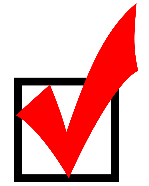 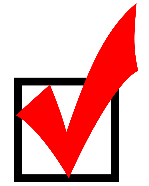 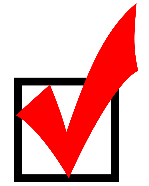 1-on-1 Coaching
41
March 2022
Thank You!
Questions?
42
March 2022
[Speaker Notes: Any final questions?
Be sure to come back next week for the next class in improving your job search skills or for one-on-one coaching.
Please give us your feedback!]